Verjährung
ist die Entkräftung eines Anspruchs durch Zeitablauf
Verjährung
Sie gibt dem Verpflichteten eine Einrede, die ihn berechtigt, die Leistung dauerhaft zu verweigern 
(§ 214 Abs. 1 BGB).
Wirkung
Einrede=
Rechts-hemmende Einwendung
Verjährung
Zweck
Rechtsfrieden

Schutz des Schuldners vor 	veralteten Ansprüchen
Verjährung
Gegenstand
nur auf Tun oder Unterlassen gerichtete Ansprüche können verjähren 
(§ 194 Abs. 1 BGB)
Verjährung
Ausnahmen
einige Ansprüche verjähren nicht 
z. B. §§ 194 Abs. 2, 758,  898, 902 Abs. 1, 924 BGB
Verjährungsfristen
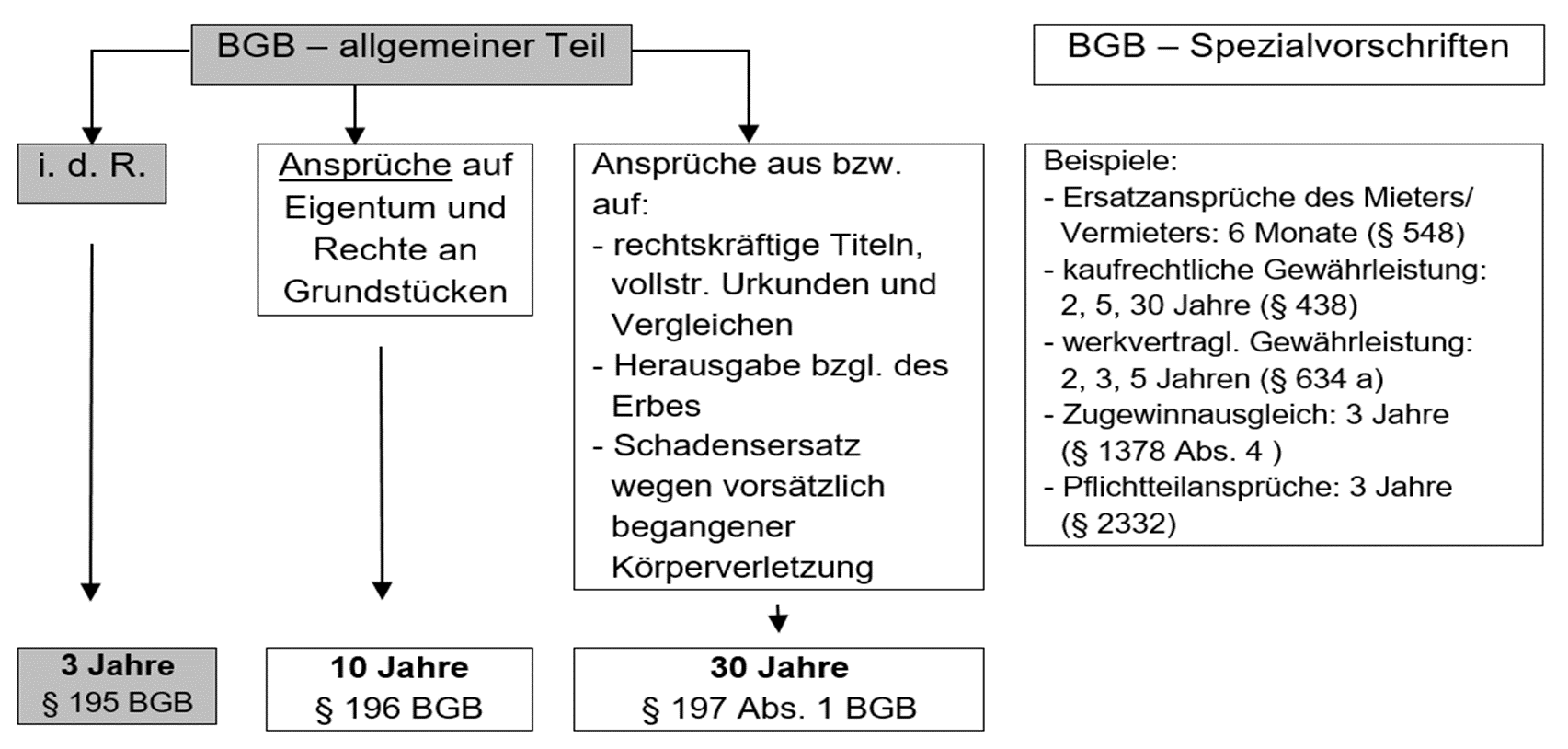 Verjährungsfristen – Beginn (§ 199 Abs. 1 BGB)
regelmäßige Verjährung - mit dem Schluss des Jahres in dem …
1. der Anspruch entstanden ist und
2. der Gläubiger von den Anspruch 
    begründenden Umständen und der 
    Person des Schuldners Kenntnis erlangt,
    bzw. erlangen musste
Verjährungsfristen
Leistungsverweigerungsrecht
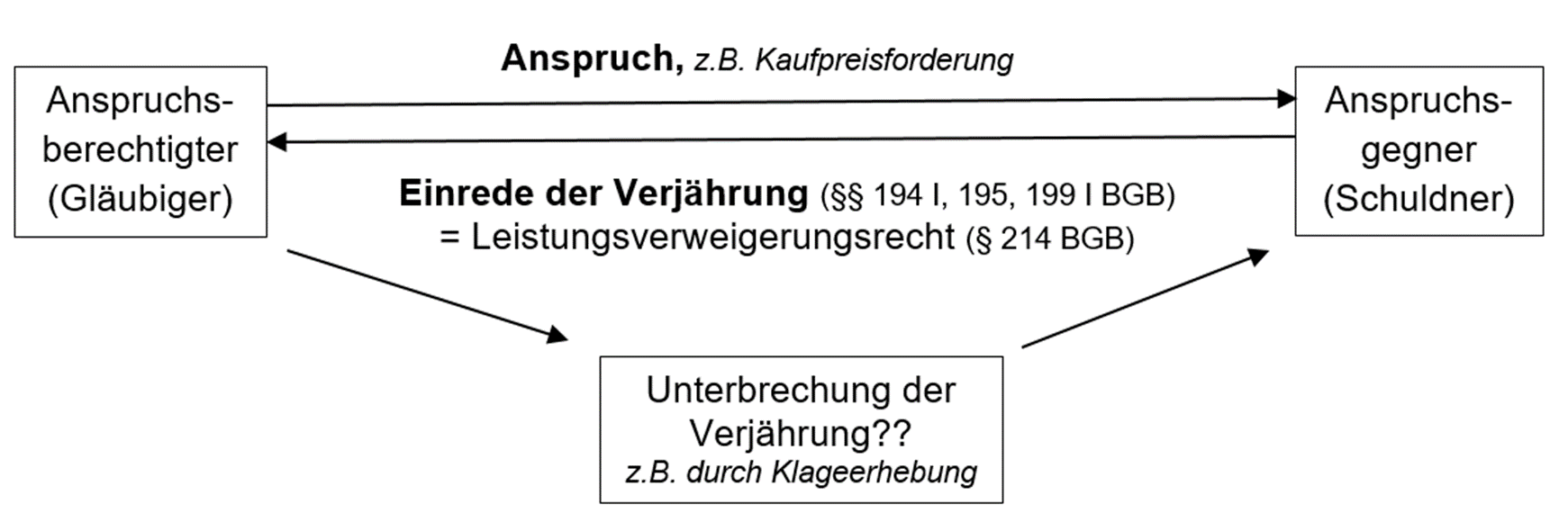 Verjährung - Hemmung
Vergleichsverhandlungen (§ 203 BGB)
Rechtsverfolgung (§ 204 BGB)
Wer liest § 205 vor…
Leistungsverweigerung (§ 205 BGB)
Verhinderung der Rechtsverfolgung durch höhere Gewalt (§ 206 BGB)
Wer liest § 207 vor…
familienrechtliche Gründe (§ 207 BGB)
Verjährung – Hemmung
Wirkung!
Hemmungszeitraum wird in die Verjährungsfrist nicht eingerechnet (§ 209 BGB)
Verjährung – Neubeginn
Wirkung!
Verjährungsfrist beginnt im Ganzen neu und zwar mit dem auf das Anerkenntnis/ die Zahlung folgenden Tag
Verjährung – Neubeginn 
(§ 212 Abs. 1 BGB)
…noch wach?
durch Schuldanerkenntnis
Vornahme oder Beantragung einer gerichtlichen Vollstreckungsmaßnahme